Catálogo
The Fainnis
Llaveros
Llaveros de emoticonos.
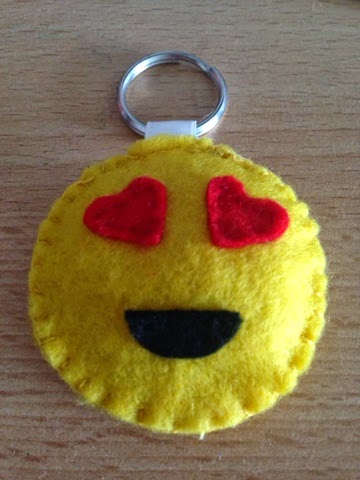 REF:001
2€
Llaveros de corazones
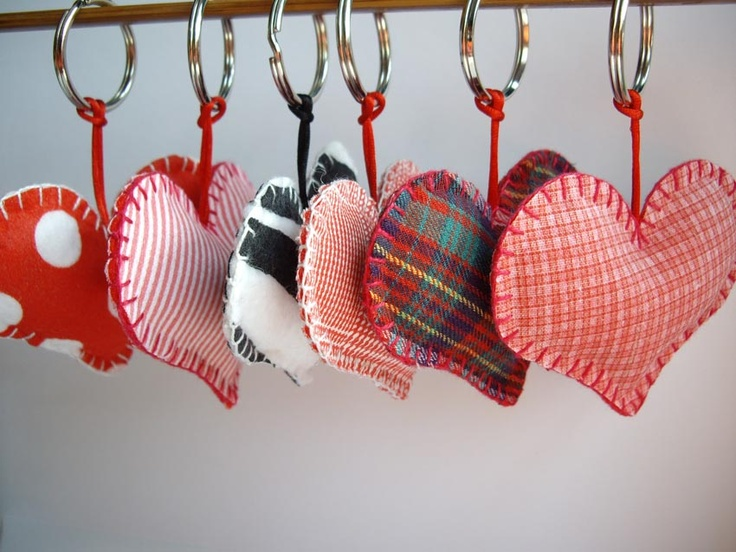 REF:002
2,50€
Pintalabios marroquí
REF:003
2€
Tazas personalizadas
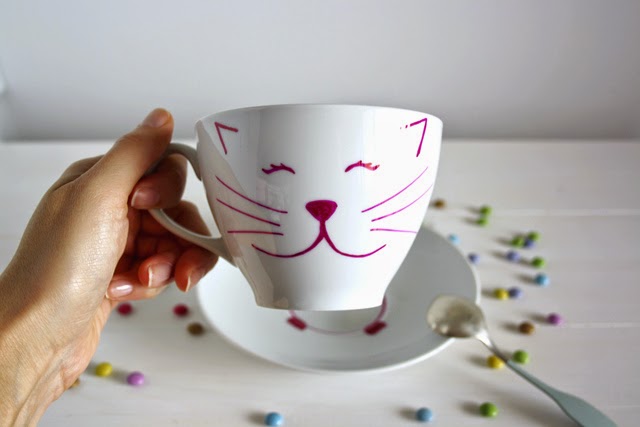 REF:004
4,50€
Cojines de emoticonos
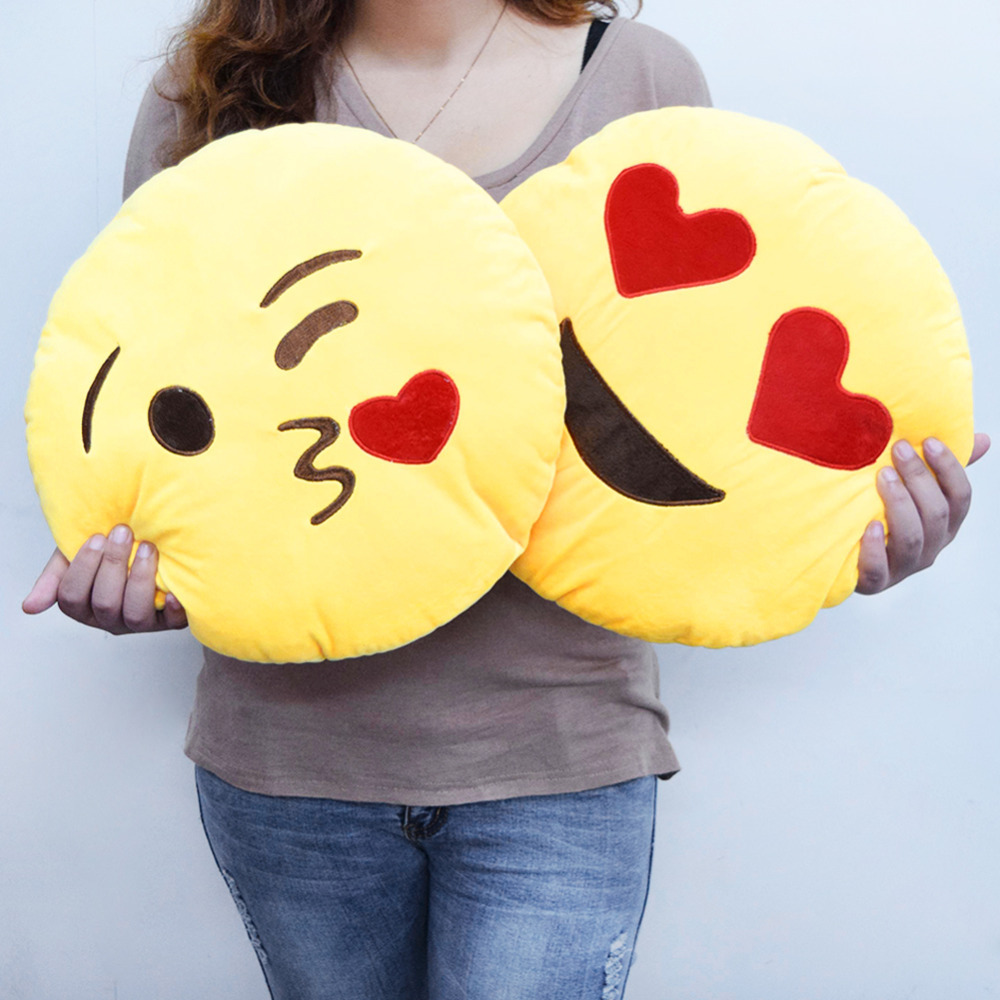 REF:005
6€
Anillos de Alambre
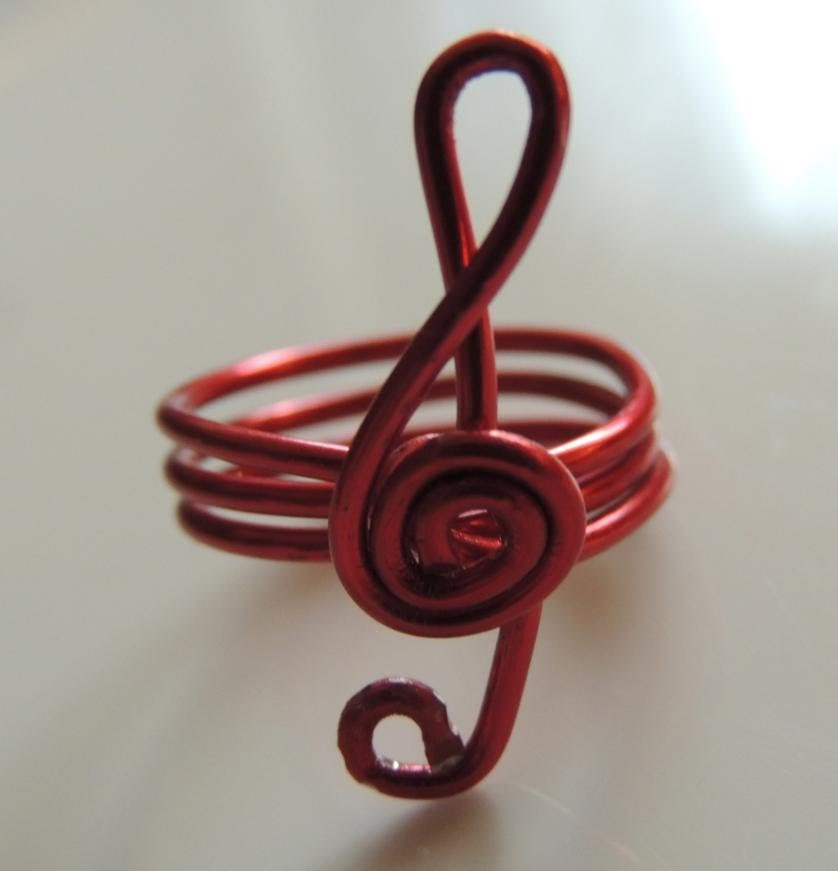 REF:006
1,50€
Pulseras de goma
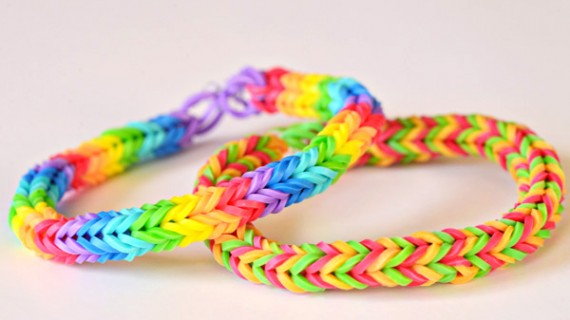 REF:007
1,20€
Jabón marroquí de masajes
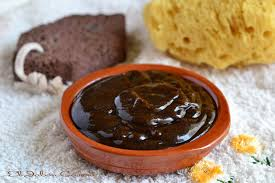 REF:008
3,50€
No incluidos los costes de transporte.
Muchas gracias por su colaboración.